ろうの先生の大学生活を知る
高等部卒業後について考えよう。
まだ高等部に入学したばかりですが…

高等部卒業後には、例えばどんな進路があるでしょうか？


これまでの生活と比べて、どんな違いがあるでしょうか？
○○先生の大学時代の話を聞こう。
○○先生の話の資料
ろうの先生に事前に資料を作っていただく。
○○先生の話をまとめよう。
○○大学の障害学生支援について調べよう。
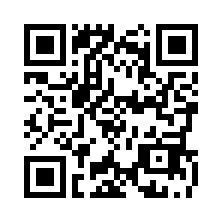 ○○大学
場所：××ー□□

ホームページのQRコード
学習のまとめ
○○先生の話について


現在は申請をすれば、支援を受けることができる。
　→まずは情報収集を行うことが大切である。
作成：土田 悠祐（2021年）
編集：筑波技術大学ろう者学教育コンテンツ開発取組担当